EAGLE EYE
32121836  오동현
32121824  박현묵
32121851   이예은
32142947 유지은
EAGLE EYE
32121836  오동현
32121824  박현묵
32121851   이예은
32142947 유지은
목차
설계 주제
시연 시나리오
Output
Design
Required items
Role
Schedule
Discussion
Survey 주제
설계 주제
CCTV 를 이용한 화재 감지 시스템 구축
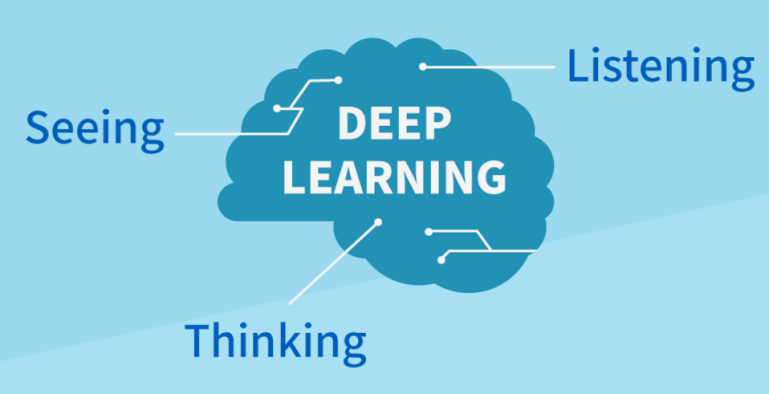 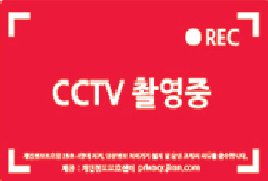 Deep Learning
영상 정보 처리
설계 주제
CCTV 를 이용한 화재 감지 시스템 구축
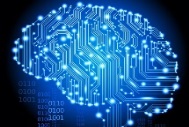 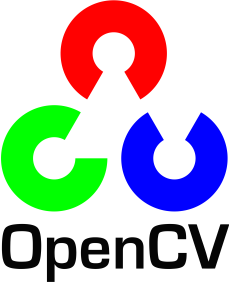 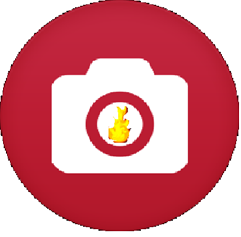 Deep Learning
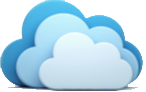 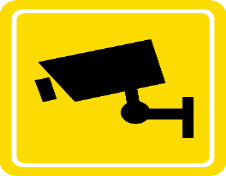 SERVER
EAGLE EYE
!
CCTV
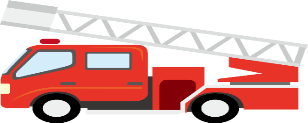 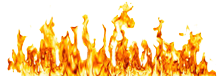 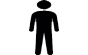 구조대
고객
화재 발생
시연 시나리오 (use case)
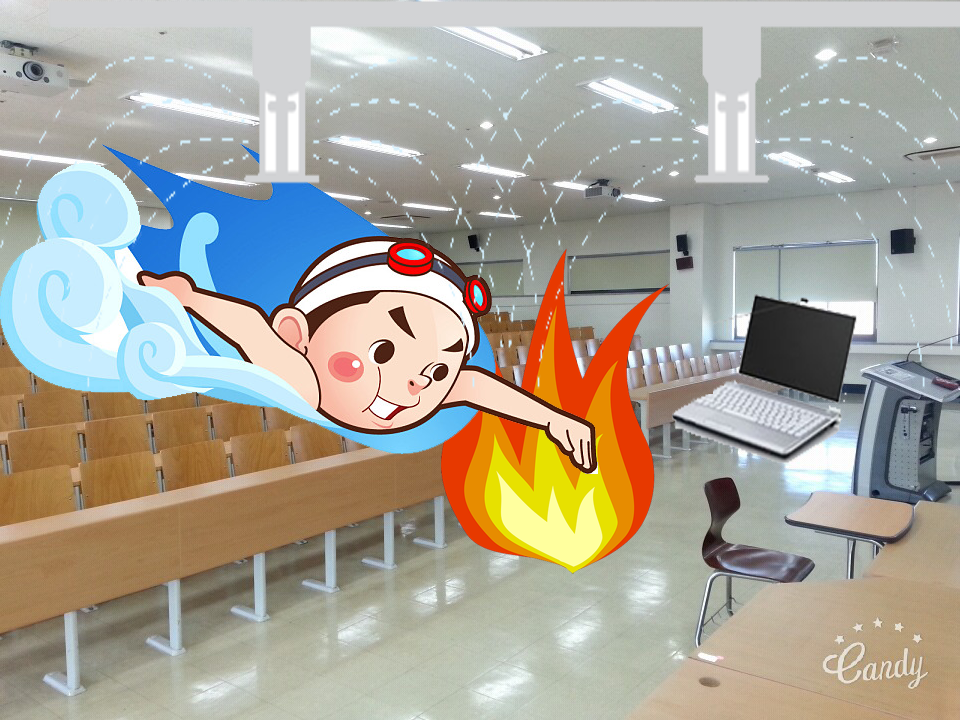 알림 서비스
화재 발생
Eagle EYE
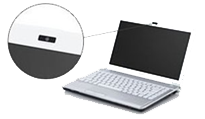 화재 감지
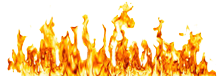 시연 시나리오 (use case)
알림 서비스
화재 발생
Eagle EYE
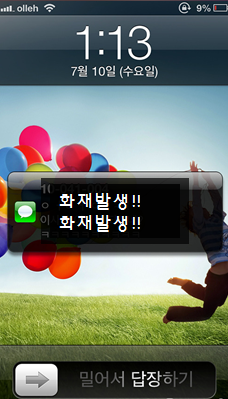 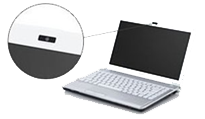 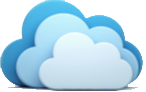 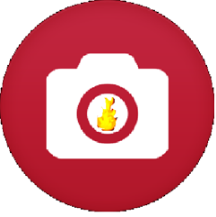 화재 감지
SERVER
문자 알림
!
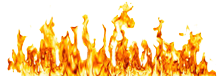 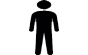 EAGLE EYE
고객
Output
무형의 소프트웨어
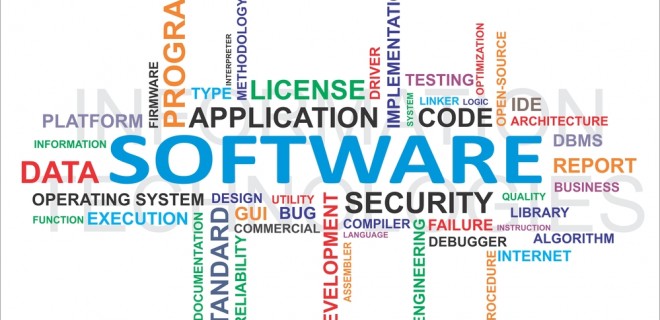 [Speaker Notes: 학습된 TensorFlow
Opencv]
Design
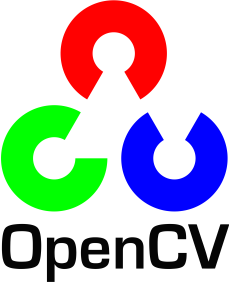 1차 감지 
C++
SW Design
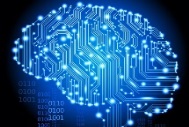 Deep Learning
Tensorflow
최종 판단
python
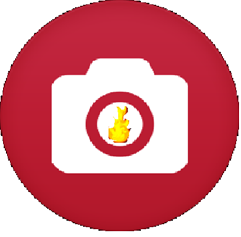 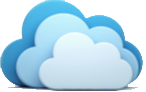 SERVER
AWS 서버
신고 및 
   알림 서비스
EAGLE EYE
!
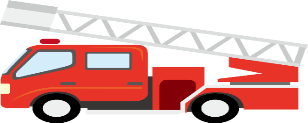 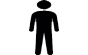 구조대
고객
Required items
CUDA 가능한 컴퓨터 (GPU Linux machine)

 노트북

 팀원들의 머리와 손

 열정
Role
전체적으로는 다같이

세부적으로는 

TensorFlow
OpenCV
TensorFlow · OpenCV 연동
알림 서비스

각자 파트를 나누어 그 파트의 리더가 되기로 하였음
Schedule
Discussion
스프링클러(sprinkler)나 화재경보기 있는데 왜 굳이?

실외에서도 가능
기존에 존재하는 스프링클러나 화재경보기와 함께하면 정확도도 더 높아질 것
CCTV 증가하는 추세
‘불’을 시작으로 하여 영상정보 분석만으로 할 수 있는 일이 많아질 것으로 예상
[Speaker Notes: 지진이나 오래 방치된 물체 폭발물일 가능성 등 판단 가능]
Discussion
CCTV 정보 안 넘겨주려고 할 듯

사생활 침해와 같은 보안상의 이유와 
비용 문제 등으로 
영상정보를 직접 받아오는 것은 문제가 있다고 판단
기존 클라이언트의 서버를 이용하기로 계획 수정
학습된 TensorFlow 와 OpenCV 가 클라이언트 단의 서버에서 실행되도록 함
Discussion
정확한 화재 구분 기준치

2단계로 나누어 정확도 높임
OpenCV 로 영상 정보 분석하여 1차 감지
2차 판단 대상 영역만 잘라 TensorFlow로 전송
학습된 TensorFlow가 최종 판단
Survey 주제
Deep Learning

: 여러 비선형 변환기법의 조합을 통해 높은 수준의 추상화를 시도하는 기계학습 (machine learning)  알고리즘의 집합

사람의 사고방식을 컴퓨터에게 가르치는 기계학습의 한 분야
Thank you for your attention
감사합니다
Q &  A